Educating for the examined life
Pascale-L. Blyth, Muhammad Imran Asghar (A!Venturers)
“Most learning is not the result of instruction. It is rather the result of unhampered participation in a meaningful setting.” Ivan Illich, “Deschooling Society”
“The unexamined life is not worth living.” Socrates
“University is supposed to give you not just life skills but training that will allow you to become a productive member of the workforce.” Tomas Hirst, The Guardian, “What’s the point of university?””
What’s uni for?
Developing cognitive maps to negociate one's life-within-the-worldDoing so involves skills outside the academicIt helps us with the academic too
What’s uni for?
Community engagement
Social engagement
Political engagement
”Go beyond school”
Community service (e.g. Scientists In Schools)
Arts and sports (e.g. Student Orchestras)
Study abroad (ERASMUS)
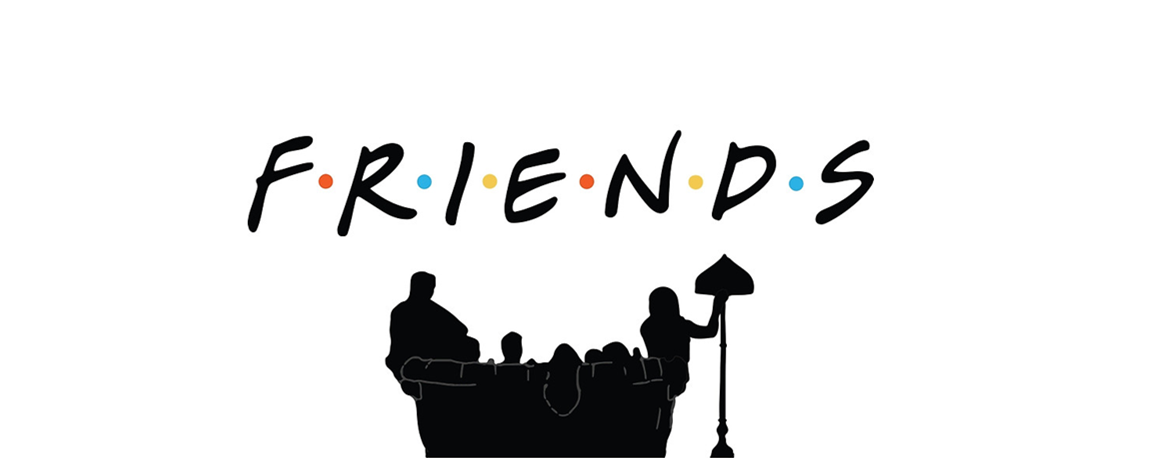 You’ll be thinking of you!
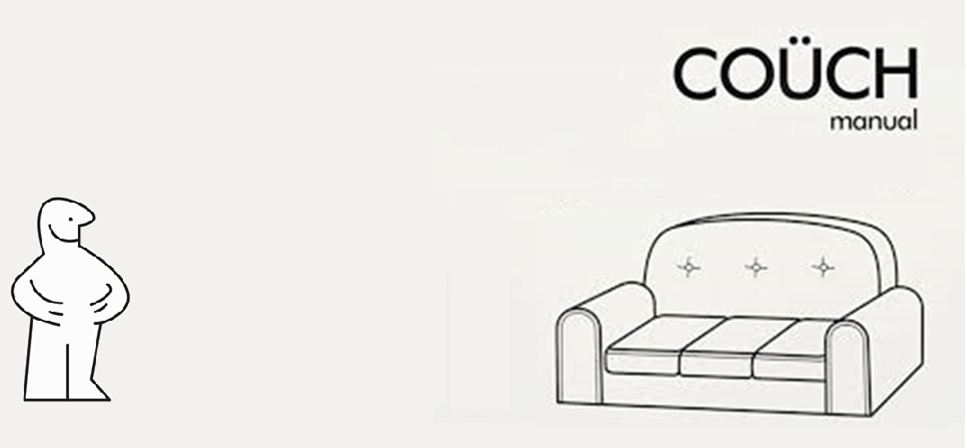 list and discuss learning outside university

What have you learnt? 
Where?
How has it improved your life?
Reflect on how you feel now as a result
What advice would you give another student?
What did you miss?
20mn
A!
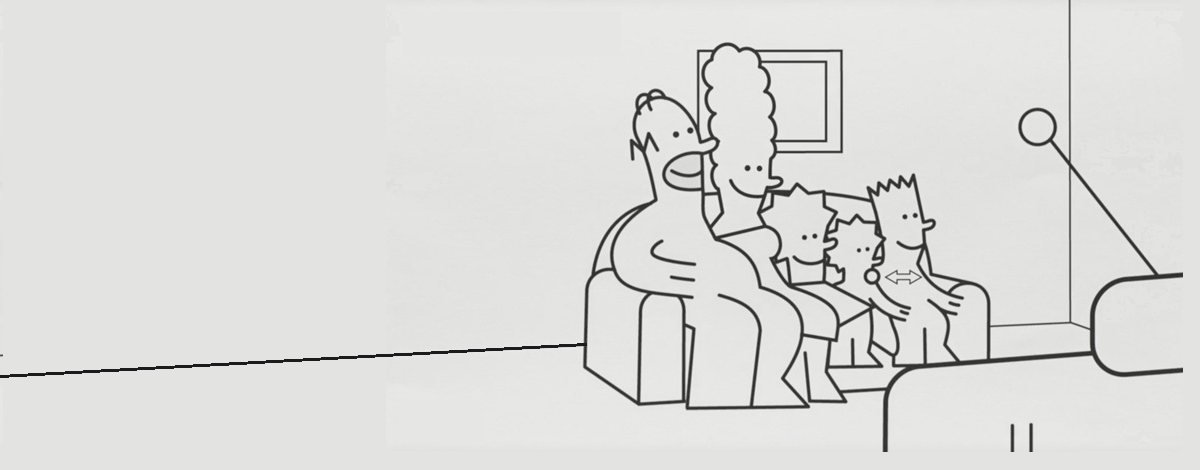 Thank you!